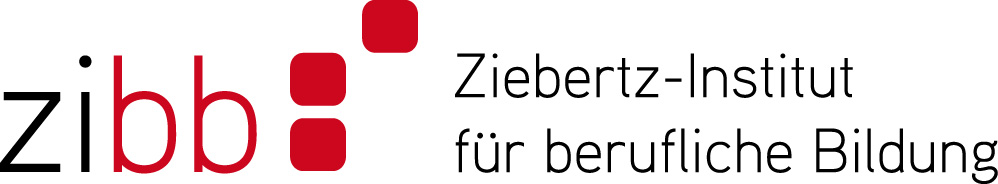 Pädagogischer Umgang mit traumatisierten Kindern
Prof. Dr. 
Torsten Ziebertz
Copyright Dr. Ziebertz
1
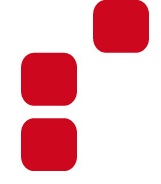 Agenda
Definition „Trauma“
Trauma-Symptome 
Was passiert im Gehirn?
Traumapädagogik
Methoden für den Alltag
Strukturelle Herausforderungen
Diskussion
Feierabend 
Copyright Dr. Ziebertz
2
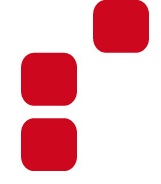 Definition
„Trauma (altgr.) bedeutet  „Verletzung“ oder „Wunde“. 
Ein „Psychotrauma“ ist eine seelische Wunde, die auf einzelne oder mehrere Ereignisse zurückgeht, bei denen im Zustand von existentieller Angst und Hilflosigkeit die Bewältigungsstrategien des Individuums überfordert waren.
Copyright Dr. Ziebertz
3
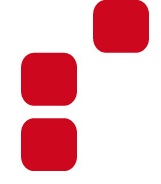 Definition
Kern des Traumas ist die Hilflosigkeit, das völlige Ausgeliefert-Sein.
Bewältigungsstrategien des Menschen:
    Flucht, Kampf, Erstarrung.
Traumatische Erfahrung ist nicht gleich Trauma (Posttraumatische Belastungsstörung [PTBS])
Ca. 30 Prozent der Trauma-Betroffenen erleiden eine PTBS.
Copyright Dr. Ziebertz
4
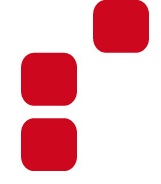 Traumata
Zu viel Reiz
Zu wenig Reiz
Erleben/ Ansehen von Misshandlung
Erleben/ Ansehen von Folter
Erleben/ Ansehen von sex. Missbrauch
Verwahrlosung
Erleben von Hunger/ Unterernährung
Erleben von Allein-Sein
Sensorische Deprivation
Copyright Dr. Ziebertz
5
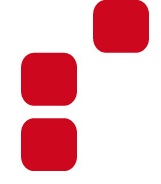 Akute Folgen/ Symptome
Panik, Schock, existentielle Angst, absoluter Kontrollverlust
Verändertes Erleben der Selbst-, Realitäts- und Zeitwahrnehmung (Derealisation, Depersonalisation)
Einengung der motorischen Reaktionsfähigkeit
Intrusion in Form von bildhaften Erinnerungen oder anderen sensorischen Fragmenten (Flashbacks, Albträume)
06.04.2016
6
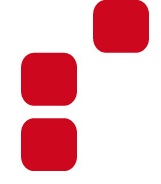 Akute Folgen/ Symptome
Veränderte affektive Reaktionen
Hyper-Arousal (Übererregung)
Reizbarkeit, Aggressivität 
Bluthochdruck
Angst, Panik

Hypo-Arousal (Untererregung)
Depression, Antriebslosigkeit
Lähmungserscheinungen
Rückzug, Dissoziation
Copyright Dr. Ziebertz
7
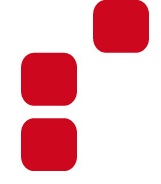 Akute Folgen, Symptome
Amnesien (Erinnerungslücken)
Weinkrämpfe, Zittern
Rückzug, Isolation
sonstige somatoforme Reaktionen
Copyright Dr. Ziebertz
8
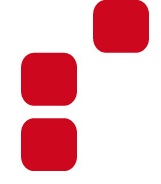 Chronische Symptome
Dissoziationen
Intrusionen
Flashbacks / Albträume
Ängste, Panikreaktionen
die traumatische Erwartung (verzerrte Wahrnehmung)
Psychosomatische Reaktionen
Dysfunktionales Beziehungsverhalten
Copyright Dr. Ziebertz
9
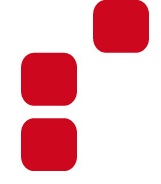 Was passiert im Körper?
Posttraumatische Körpererfahrungen:
Gestörte Körperliche Selbstwahrnehmung
Signale/ Bedürfnisse des Körpers werden nicht gespürt oder falsch interpretiert
Der eigene Körper als Objekt
Schmerzunempfindlichkeit
Körperliche Nähe ist bedrohlich
Ekel vor eigenem Körper
Schmerzen (Kopf, Rücken, Magen)
Copyright Dr. Ziebertz
10
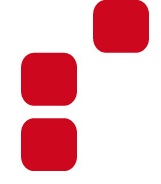 Trauma im Gehirn
Ein Ereignis kann nur abgespeichert werden, wenn alles was zusammengehört, auch zusammen ist.
Das traumatische Ereignis wird fragmentiert, und diese Fragmente im Gehirn so verteilt, dass das Ereignis nicht mehr zusammenhängend erinnert werden kann.
Copyright Dr. Ziebertz
11
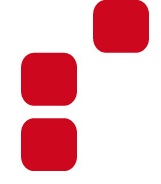 Traumapädagogik
Traumapädagogik ist eine eigenständige Fachdisziplin, die sich mit der Frage beschäftigt, wie der Umgang mit traumatisch belasteten Kindern/ Jugendlichen in pädagogischen Feldern methodisch gestaltet werden kann, mit dem Ziel, diese Kinder in ihrer Traumabearbeitung zu unterstützen.
Copyright Dr. Ziebertz
12
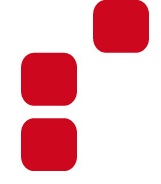 Ziele von Traumapädagogik
Etablierung eines sicheren äußeren Ortes
Korrektur der traumatischen Erwartung
Korrektur der falschen Bilder zu Sexualität, Geschlechterrolle und Grenze
Sichere Bindungserfahrungen
Kognitive Bearbeitung der eigenen Geschichte durch Biografiearbeit
Integration des Geschehenen
Copyright Dr. Ziebertz
13
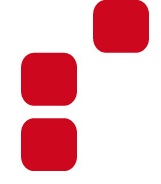 Grundsätzliches
Trauma schützt nicht vor Erziehung

…aber es braucht eine besondere Erziehung für diese Kinder !!!!
Copyright Dr. Ziebertz
14
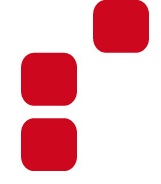 Methoden
Versuchen Sie, das Verhalten zu verstehen, bevor erzieherische Grenzen gesetzt werden:
Das Verhalten hat einen Sinn, eine Logik
Das Verhalten hat einen Ursprung in der Vergangenheit
Wertschätzung des Verhaltens als Überlebensstrategie
Erfahrbar machen, dass dieses Verhalten heute nicht mehr notwendig ist.
Copyright Dr. Ziebertz
15
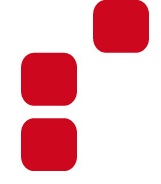 Methoden
Sicherer äußerer Ort
Sicheres Beziehungsangebot
Regelmäßigkeit und Struktur
Selbstwirksamkeit
Positive Modelle
Andere Kinder/ Eltern aufklären
Es geht auch ohne Worte …
Triggerscreening
Copyright Dr. Ziebertz
16
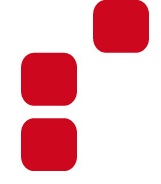 Methoden
Psycho-edukation
Rückzugsorte („Höhlen“)
Gefühlsbarometer, -karten, -uhren
Entspannungsübungen
Interaktionsspiele
Kreative Methoden
Naturerfahrungen
Copyright Dr. Ziebertz
17
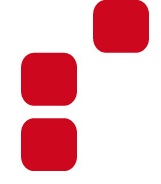 Methoden
Erkennen und Reflektieren eigener emotionaler Reaktionen
Dissoziationsstops:
Musterunterbrechung jeglicher Art
Starke Sinnesreize einsetzen
Taktil, auditiv, visuell, kinästhetisch
Atmen, Zählen
Nach effektivem Dissoziationsstop nachbesprechen, was geholfen hat.
Copyright Dr. Ziebertz
18
Strukturen
Welche Strukturen und Bedingungen braucht es in Pflegefamilien, um die o.g. Inhalte umzusetzen?
Copyright Dr. Ziebertz
19
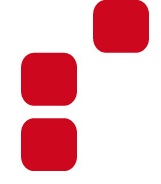 Wie bleiben Sie bei Kräften?
Individuelle Methoden
Entspannungsmethoden 
Glaubenssätze heranziehen, entwickeln
Eigene Grenzen erkennen und einhalten
Innerer sicherer Ort
Austausch und Kooperation im Team
Regelmäßige Supervision
Ausgleich in der Freizeit
Copyright Dr. Ziebertz
20